Y 4.7				  	 Ekvationer med parenteser
En ekvation kan ibland innehålla parenteser.
Då gäller samma regler som när man förenklar uttryck med parenteser.
En parentes, som har ett plustecken framför sig, kan tas bort utan att värdet på uttrycket ändras.
Om det står ett minustecken framför en parentes, måste vi ändra tecken inuti parentesen när den tas bort.
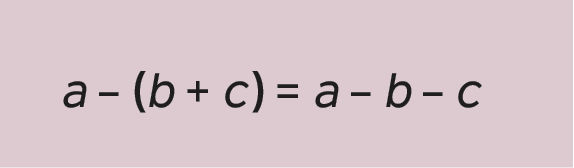 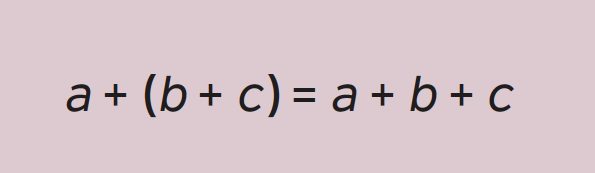 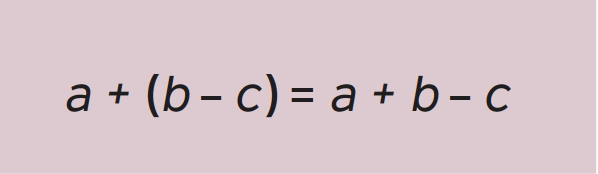 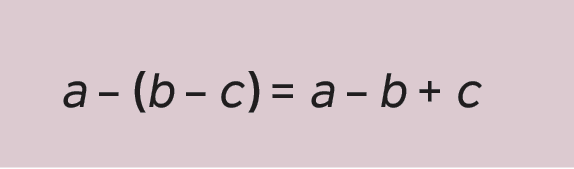 Lös ekvationen	 11 = 9a – (5a + 1)
11
V.L. =
H.L. =
9 · 3 – (5 · 3 + 1) =
12
= 27 – (15 + 1) =
4
11
= 27 – 16 =
11 + 1 = 4a – 1 + 1
12 = 4a
V.L. = H.L.
=
3 = a
9a – (5a + 1)
11 =
4a
4a – 1
11 =
9a – 5a – 1
11 =
a = 3
Svar:  a = 3
4
Lös ekvationen	 5b – (2 + 3b) + 3 = 17
V.L. =
5 · 8 – (2 + 3 · 8 ) + 3 =
= 40 – (2 + 24) + 3 =
2b
2
= 40 – 26 + 3 =
17
2b + 1 – 1 = 17 – 1
17
H.L. =
2b = 16
V.L. = H.L.
=
b = 8
16
5b – (2 + 3b) + 3
5b – 2 – 3b + 3
2b + 1
= 17
= 17
= 17
Svar:  b = 8
2
Lös ekvationen	 4(x – 3) = 46 – 6(3 + x)
4(x – 3) = 46 –  6(3 + x)
4 · 1 =
V.L. =
4
4(4 – 3 )=
10x
46 – 6(3 + 4)=
H.L. =
10
= 46 – 6 · 7 =
4
= 46 – 42 =
4x + 6x – 12 = 28 – 6x + 6x
=
V.L. = H.L.
40
10x – 12 + 12 = 28 + 12
4x – 12
4x – 12
10x – 12
= 46 – 18 – 6x
= 28 – 6x
= 28
= 46 – (18 + 6x)
4x – 12
10x = 40
10
x = 4
Svar:  x = 4